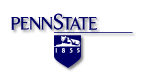 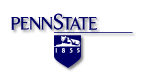 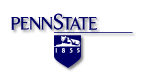 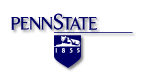 i
i
i
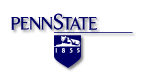 Titel des Plakates mit zwei Spalten ein- bis zweizeilig
Hier kann ein Untertitel stehen
Name der Autoren
Optional: Fachbereich – Fach
Gestaltungsvorschläge
Name des Studierenden
Fachbereich – Fach
beispiel@uni-trier,de
Titel des Plakates mit einer Spalteein- bis zweizeilig
Hier kann ein Untertitel stehen
Name des Studierenden
Fachbereich – Fach
beispiel@uni-trier,de
Titel des Plakates mit zwei Spalten ein- bis zweizeilig
Hier kann ein Untertitel stehen
Name des Studierenden
Fachbereich – Fach
beispiel@uni-trier,de
Titel des Plakates mit drei Spaltenein- bis zweizeilig
Hier kann ein Untertitel stehen
Name des Studierenden
Fachbereich – Fach
beispiel@uni-trier,de